Yemen Nutrition ClusterProposal writing session
24 January 2017
Agenda
09.00 - 09.15	Introduction and welcome
09.15 - 12.30	Session on the proposal writing 
12.30 - 12.45	Briefing on the “Humanitarian 				Response Plan tips for nutrition 				interventions”
12.45 - 13.00	Briefing on the Humanitarian 				Indicators Registry: Nutrition 				Indicators
13.00 - 14.00	Lunch and prayer break
14.00 - 15.00	Session on the PCAs
15.00 - 16.00	Session on the FLAs
Note: coffee breaks will be included when time allows
3/8/2019
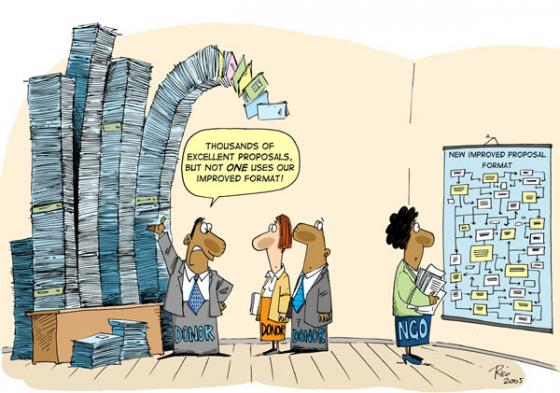 3
AGENDA
INTRODUCTION
BRAINSTORMING
PROPOSALS WRITING 
CONTEXT ANALYSIS 
LOGFRAME 
RISKS AND ASSUMPTIONS
BUDGET
EXERCISE AND DISCUSSION 
ANNEX: ONLINE RESOURCES
4
TRAINING WORKSHOP INTRODUCTION
This training seeks to:

Be participative 

Focus on practical exercise and real-life discussion 

Provide essential hints and guidance on how to improve the content and quality of proposals
This training will not:

Cover specific donors’ proposals: links will be provided

Cover theory of change: it requires >1 day

Donor reporting: it requires a separate training
5
PARTICIPANTS’ BRAINSTORMING
WHAT ARE THE MOST FREQUENT COMMENTS YOU RECEIVE FROM DONORS AFTER THE PROPOSALS SUBMISSION?
6
PARTICIPANTS’ BRAINSTORMING
WHICH CHALLENGES DO YOU FACE WHEN WRITING PROPOSALS?
7
Needs analysis: UNICEF conceptual framework on malnutrition
3/8/2019
CONTEXT ANALYSIS: STRATEGY
Consult Cluster Response plans and Cluster information products for:
Agreed package of nutrition interventions
Agreed modalities to deliver interventions
Priority locations
Current and future gaps
Nutrition Information
Criteria to select the strategy of response: relevance, likelihood of sustainability, resource availability, complementarity with other partners
How to address immediate and underlying causes of malnutrition
Do not reinvent the wheel: refer to standards agreed among partners (including costs and modality of implementation)
Learn from the past and present response
9
NC agreed minimum package of interventions
CMAM (screening and referral, TFCs/SCs, OTPs, TSFPs for children and PLW, mobile clinics in hard to reach areas) 
BSFP for PLW in children in priority districts
MNP distribution is areas not reached through BSFP
IYCF counselling (IYCF corners, capacity building, delivery rooms, outpatient care, TFC/OTP/TSFP, CHVs, integration with other sectors)
3/8/2019
Do not forget!
Capacity building for all interventions if required
Supplies management
Reporting
Monitoring and Evaluation, including DHO/GHO visits
Government role, cluster role
Protection, including GBV
Age and Gender disaggregation and analysis
AAP
3/8/2019
GROUP WORK
HOW YOU SHOULD INVOLVE 

CLUSTER PARTNERS
CLUSTER COORDINATOR
GHO 

IN PREPARING YOUR PROPOSALS?
12
LOGFRAME
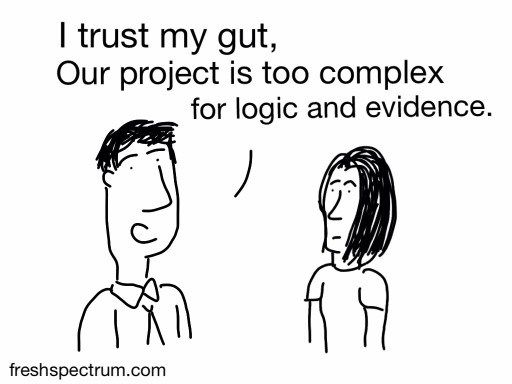 13
CONTENTS OF A LOG FRAMEWORK
A log frame summarises, in a standard format:

What the project is going to achieve?
What activities will be carried out to achieve its outputs and purpose?
What resources (inputs) are required?
What are the potential problems which could affect the success of the project?
How the progress and ultimate success of the project will be measured and verified?
LOGFRAME: OVERVIEW AND SEQUENCE
EVALUATION
RISKS AND ASSUMPTIONS
MEANS OF VERIFICATION
MONITORING
15
LOGFRAME: IMPACT/OVERALL OBJECTIVE
16
LOGFRAME: OUTCOMES/specific objectives
17
LOGFRAME: OUTPUTS/EXPECTED RESULTS
18
LOGFRAME: ACTIVITIES
19
LOGFRAME: A FEW HINTS
20
LOGFRAME: A FEW HINTS
21
LOGFRAME: A FEW HINTS
22
LOGFRAME: A FEW HINTS
23
2018 HRP: Cluster Objectives
Reduce the prevalence of acute malnutrition through systematic identification, referral and treatment of acutely malnourished boys, girls under five and PLWs 
Strengthen humanitarian life-saving preventive nutrition services for vulnerable population groups focusing on appropriate IYCF practices in emergency, micro-nutrient, BSFP interventions and optimal maternal nutrition
Strengthen capacity of national authorities and partners to ensure effective decentralised nutrition response
Ensure a predictable, timely and effective nutrition response through strengthening robust evidence based system and nutrition needs analysis and advocacy, monitoring and coordination
CO 1: CMAM
Number of children aged 0-59 mo with SAM admitted for treatment (70% of need)
Number of children aged 6-59 mo with MAM admitted for treatment (60% of need in 212 districts only)
Number of PLW with AM admitted for treatment (60% of need in 212 districts only)
CO2: prevention
Number of children aged 6-59 mo received vitamin A supplementation (90% of need)
Number of PLW and caregivers of children 0-23 months received IYCF counselling (60% of need)
Number of children 6-23 month received micronutrient supplementation (through MNPs or BSFP) - (60% of need)
Number of PLW received BSFP - (60% of need in 120 districts only)
CO 3: capacity building
Number of CHVs trained in nutrition (10,000)
Number of HWs trained in nutrition (5,000)
CO4: needs analysis
Number of SMARTs conducted (22)
No coverage assessments planned
LOGFRAME: A FEW HINTS
29
RISKS AND ASSUMPTIONS
30
Program indicators’ targets
Use population of catchment are per health facility
Use standard population distribution (i.e. % of U5, % of PLW, etc.)
Use standard formula for calculations (i.e. caseloads for SAM, MAM)
Apply standard coverage per intervention in line with cluster agreements
3/8/2019
Log frame example
Nutrition Program Design Assistant: A Tool for Program Planners (NPDA) Reference Guide Version 2, Revised 2015
IYCF-E TRAINING: IYCF-E PROPOSALS, BUDGETS AND LOG FRAMES
32
[Speaker Notes: SAY:
This log frame is not an exhaustive log frame but just an example. With a goal of “reducing child mortality”, the program’s purpose is to “improve nutritional status of children under five years”, an outcome of “improved knowledge of optimum health and nutrition practices” an output of “20,000 beneficiaries attending the ENA counseling sessions” and the “ENA counseling session” being the activity. Note that the purpose was subdivided into a sub purpose. This helped in further specifying our purpose. Also note that all indicators at all levels refer to percentages while only outputs have numbers.

Ask if participants can see an issue with this log frame? Answer: The program purpose is to reduce stunting but will a 3 months program (see Outcome) do this? 
Of course this is taken as an example and program will have more than this, but highlights the importance of ensuring that what you suggest is REALISTIC and DOABLE!

Tell participants that there is a master IYCF-E log frame on the toolkit: https://drive.google.com/file/d/0B5uBNDhhrtqbY0xhTllHOUZXblk/view]
Relationship between response planning and monitoring
3/8/2019
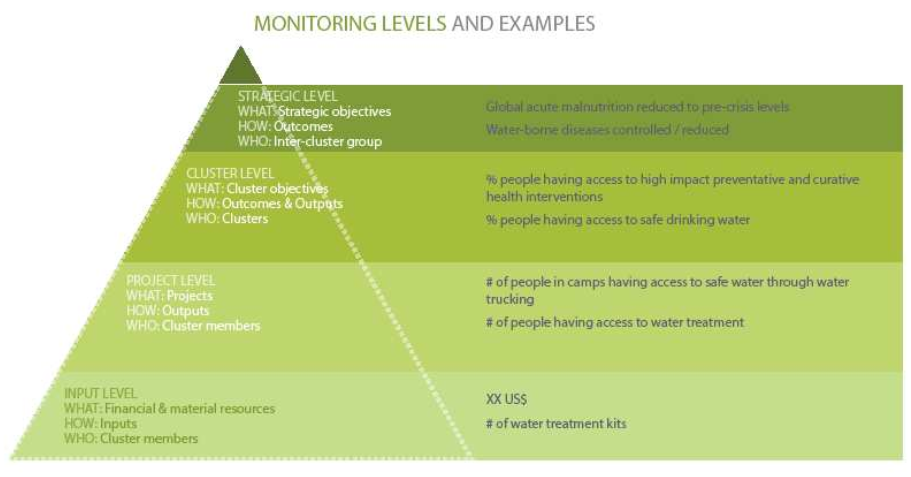 3/8/2019
BUDGET-1
Different templates from donors, BUT basic principles remain

Use standard budget unless differently agreed with the donor
Staff and other personnel costs
Supplies, commodities and materials
Equipment 
Contractual services
Transfers and grants to counterparts
Indirect project support costs

Follow the standard budget structure
Units and unitary costs 
Duration/number of units
35
BUDGET-2
DOs

Clearly link budget to activities  (inputs, targets) and adjust them to your actual needs

Budget activities according to actual/historical costs 

Where feasible, use standardized costs recommended by technical agencies/partners
DONTs

Exceed 25/30% staff costs

Budget components which are not linked to the project activities 

Budget funding needs under the wrong budget categories
Different templates from donors, BUT basic principles remain

Use standard budget unless differently agreed with the donor
Staff and other personnel costs
Supplies, commodities and materials
Equipment 
Contractual services
Transfers and grants to counterparts
Indirect project support costs

Follow the standard budget structure
Units and unitary costs 
Duration/number of units
36
EXERCISE AND DISCUSSION
Develop a log frame for the following projects:
CMAM treatment
IYCF program
Outreach (health and) nutrition services

TOTAL TIME FOR THE LOG-FRAME: 30 MINUTES
37
GENERAL ONLINE RESOURCES
38
NUTRITION-SPECIFIC RESOURCES
Yemen Nutrition Cluster website: https://www.humanitarianresponse.info/en/operations/yemen/nutrition

HRP tips for nutrition interventions: http://nutritioncluster.net/resources/hrp-tips/   

Nutrition Program Design Assistant: A Tool for Program Planners (NPDA). Reference Guide. Version 2, Revised 2015. (essential reading): http://dgecho-partners-helpdesk.eu/action_proposal/start 

Humanitarian Indicators Registry: Nutrition https://ir.hpc.tools/en/applications/ir/indicators/global-clusters/9:

IYCF-E Toolkit: 
C. Proposal Development 
	-  Key Concepts: Overview of Proposal Development - 		https://drive.google.com/file/d/0B5uBNDhhrtqbdE9uYmN4SUpoS1E/view 
	- Annexes 
SC Log Frame https://drive.google.com/file/d/0B5uBNDhhrtqbY0xhTllHOUZXblk/view 
SC Master Budget https://drive.google.com/file/d/0B5uBNDhhrtqbYk50ZGVTaEFXN0k/view 
	- References – Guidelines and strategies.
39
[Speaker Notes: Note:
DG ECHO has also developed guidance for IYCF-E programming for its staff and partners. This is available at: http://ec.Europa.eu/echo/en/what/humanitarian-aid/nutrition 
Previously DFID has endorsed the Operational Guidance on IYCF-E and on the years there has been a lot of advocacy with them. See in IYCF-E Toolkit, C. Proposal Development, References for various DFID strategies related to IYCF-E
The Global Nutrition Cluster (GNC) has developed tips for the Humanitarian Response Plan and it has a section on IYCF-E  http://nutritioncluster.net/resources/hrp-tips/ 
This guidance has been developed by the Global Nutrition Cluster to support country nutrition clusters and nutrition cluster partners in preparing the Humanitarian Response Plans (HRPs). It provides tips for nutrition clusters to facilitate the planning of a collective response and the development of Nutrition in Emergencies (NiE) interventions by individual cluster partners. The HRP tips can also be used by other clusters to help guide of the inclusion of nutrition sensitive interventions in their respective sectoral plans.Important remark: this document does not intent to prescribe to nutrition cluster coordinators or partners which kind of intervention is relevant in which context. A sounded country situation analysis must therefore be done before the development of the Humanitarian Response Plan. Once the specific sectoral objectives and type of emergency interventions have been agreed by nutrition cluster members, the HRP tips should be used as examples of how objectives, indicators and monitoring framework could be structured.]
Acknowledgements
The session is largely based on the WHO training workshop on proposal writing and  SCI IYCF-E training, session on IYCF-E proposals
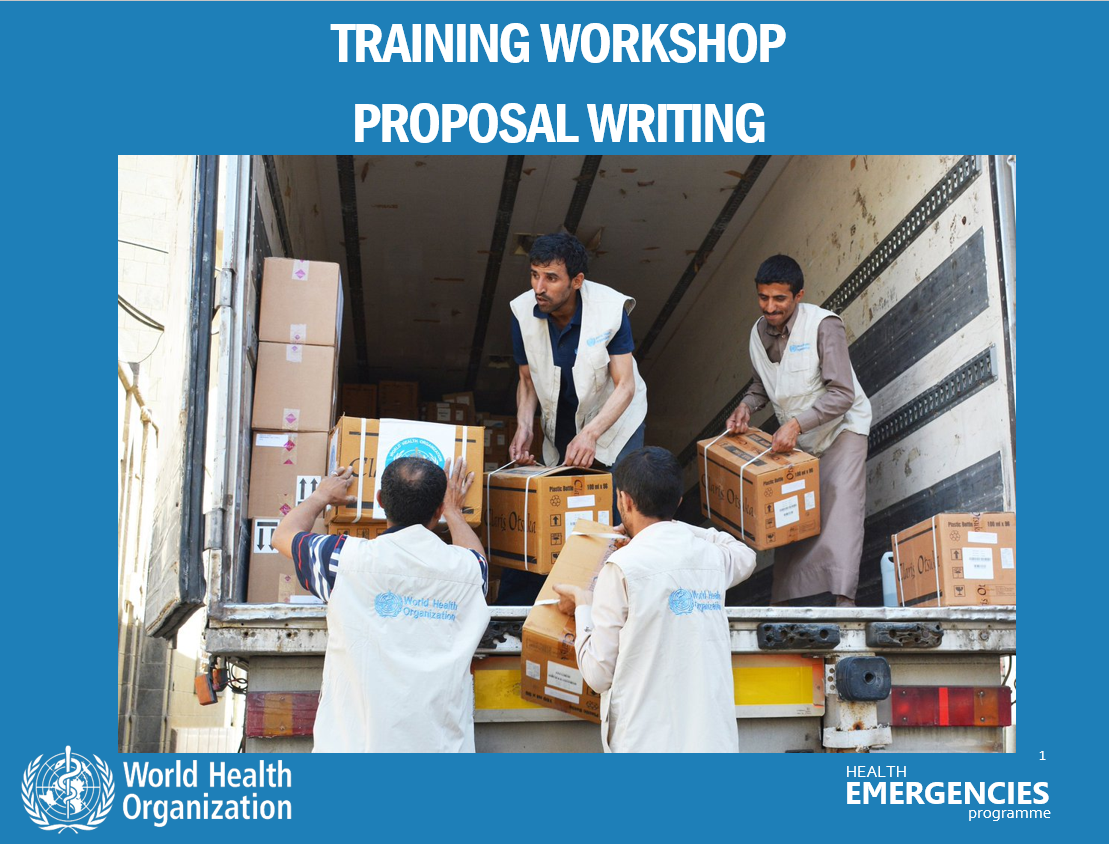 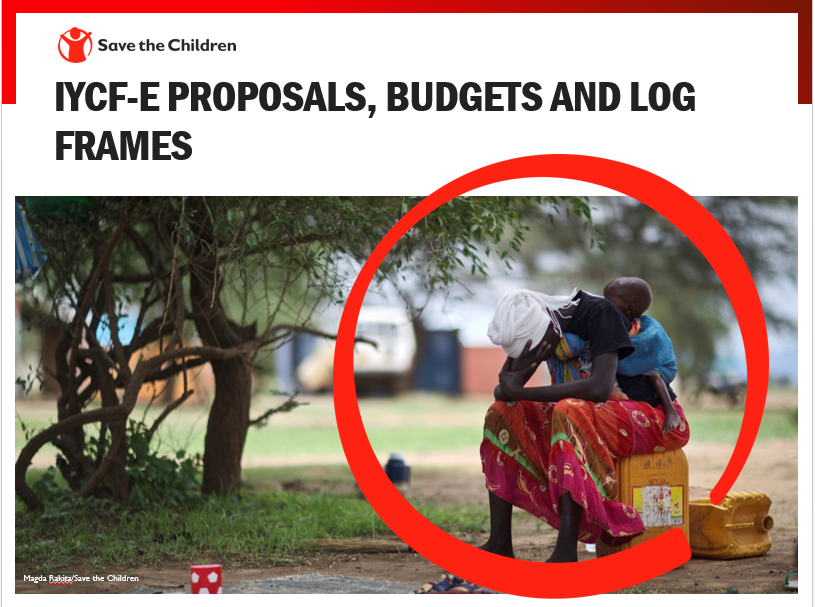